Play
Pause
Step Into
Step Out
Step Over
RES
RUN
LOCK
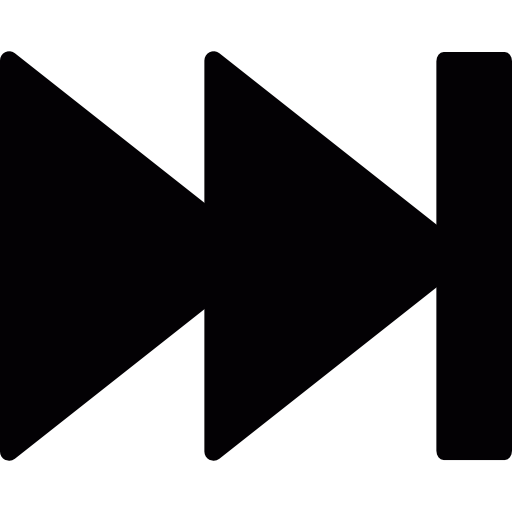 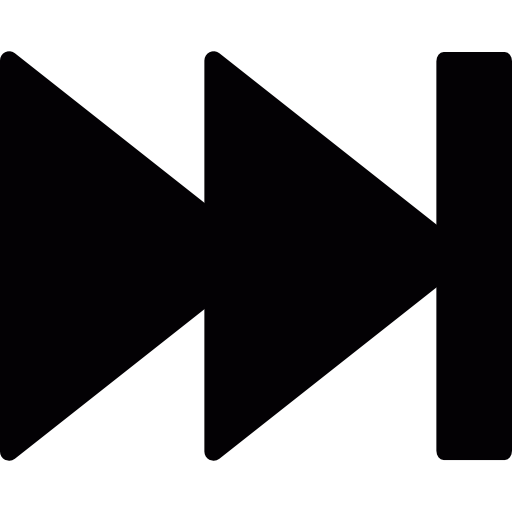 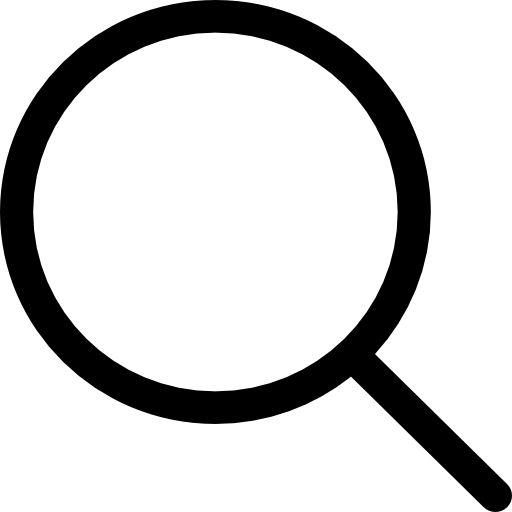 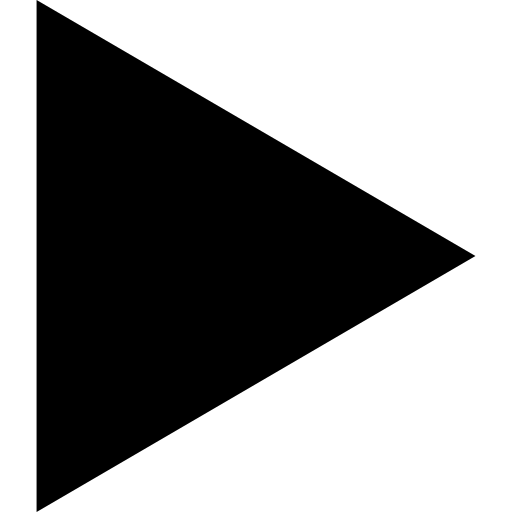 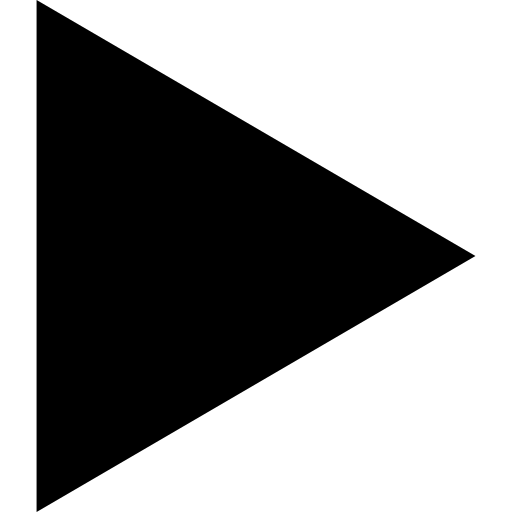 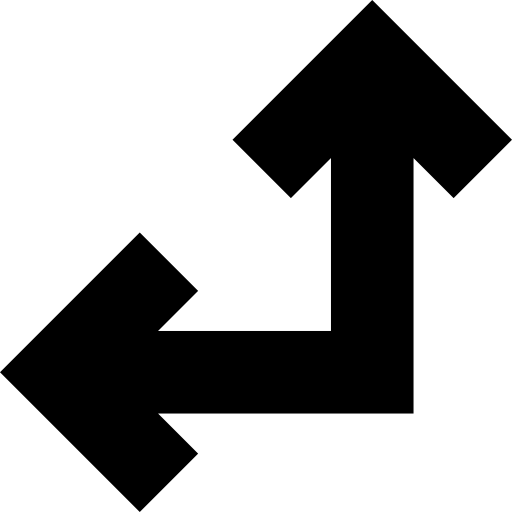 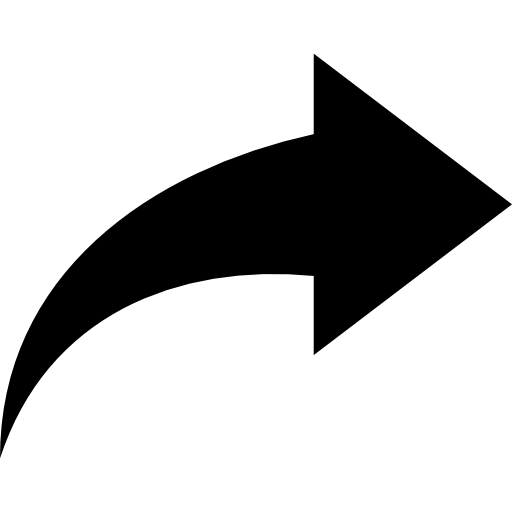 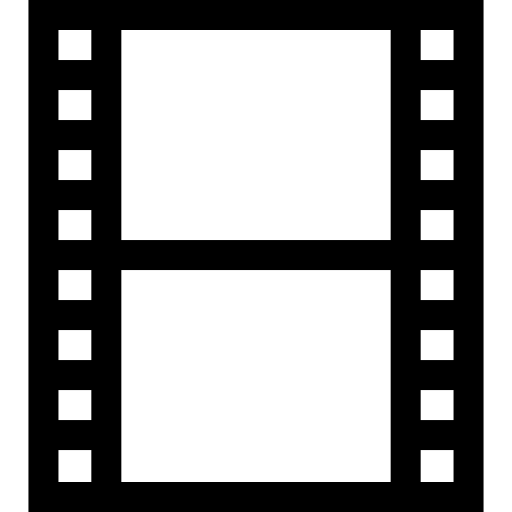 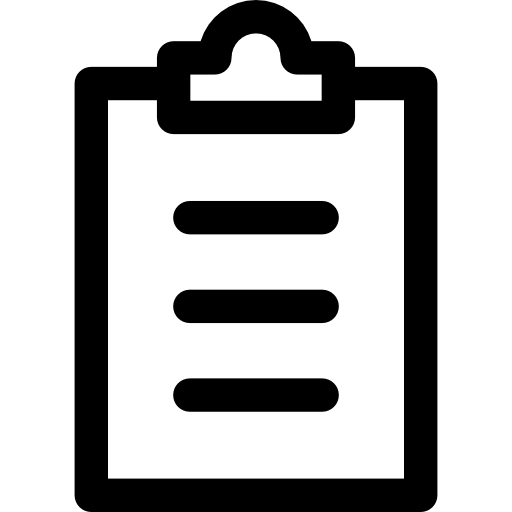 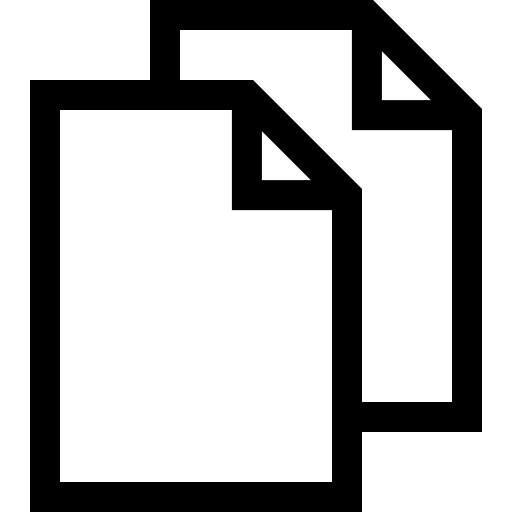 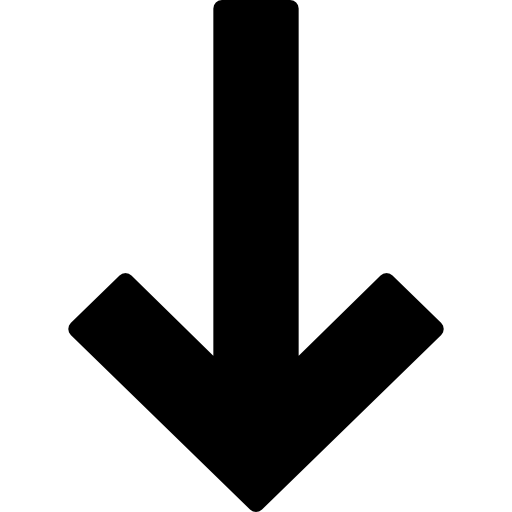 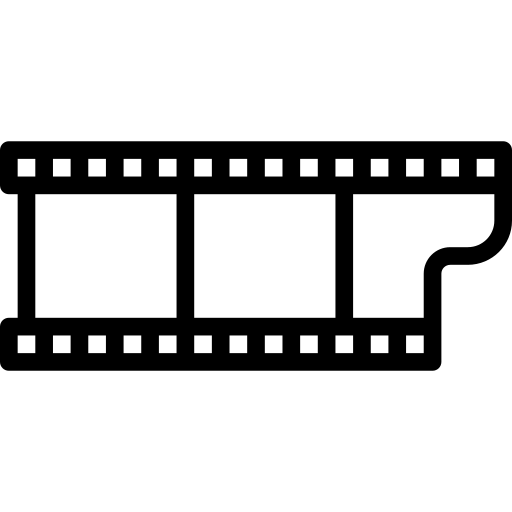 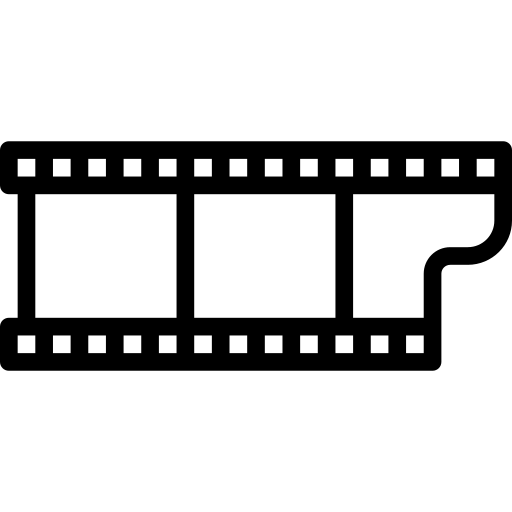 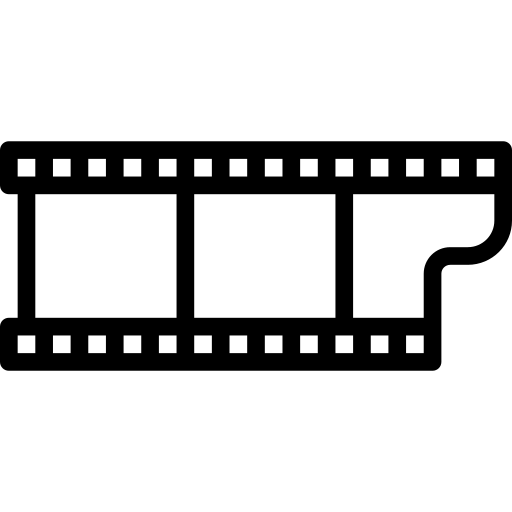 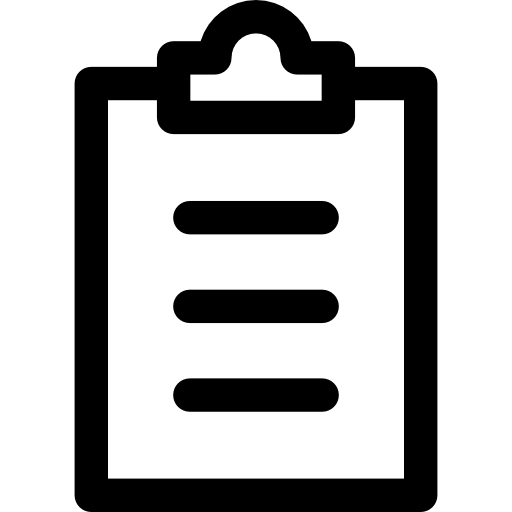 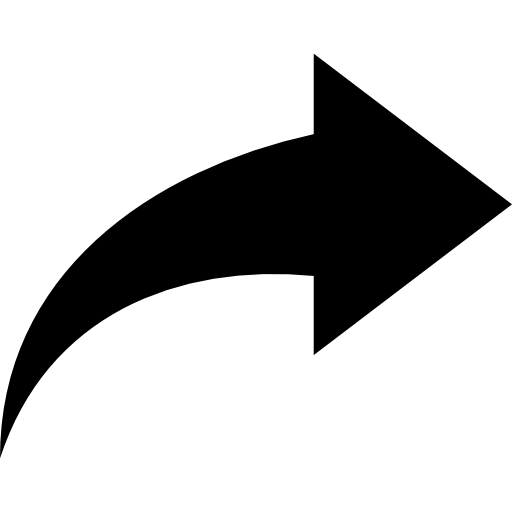 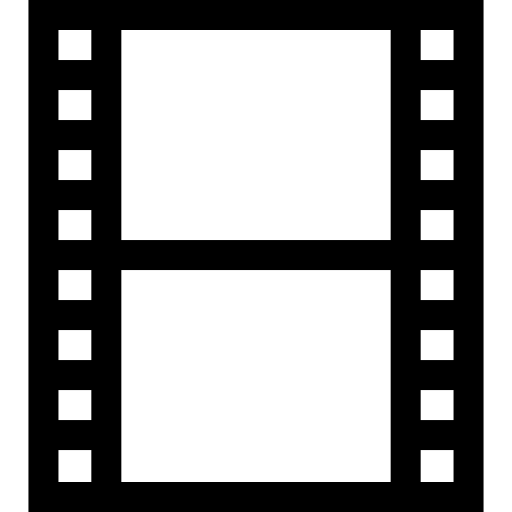 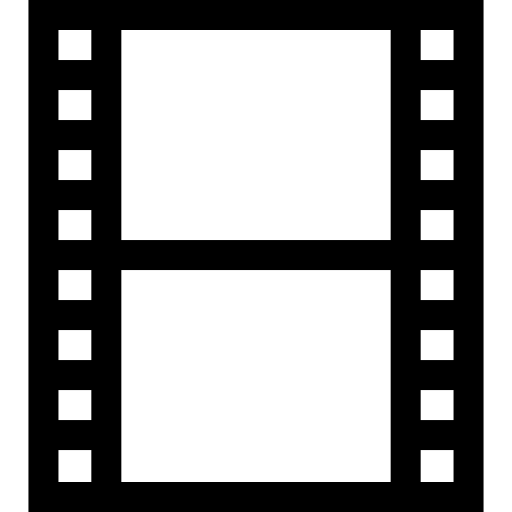 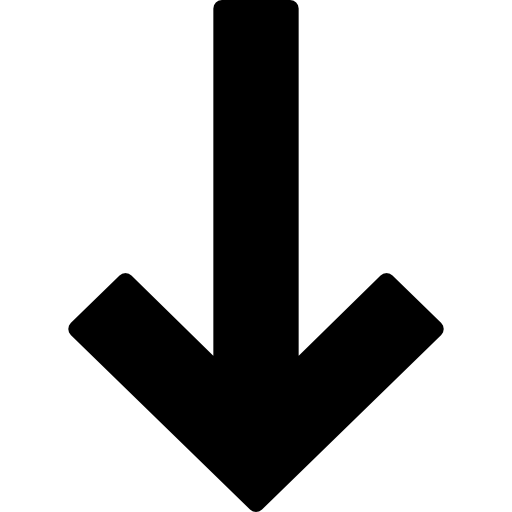 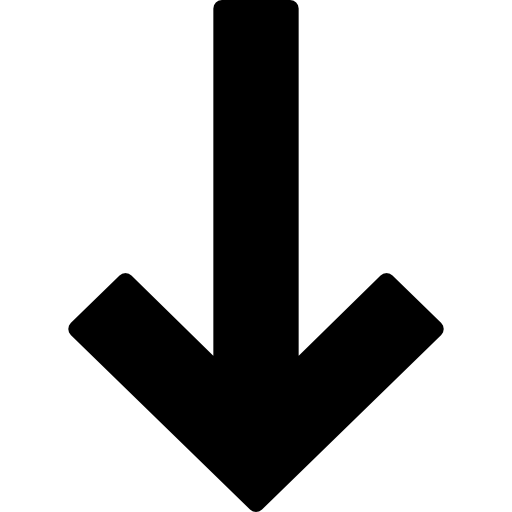 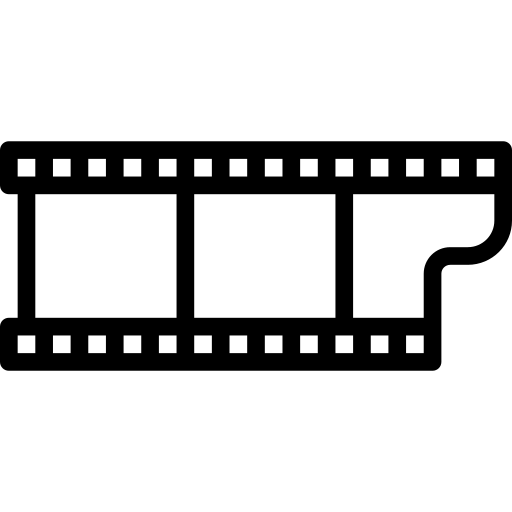 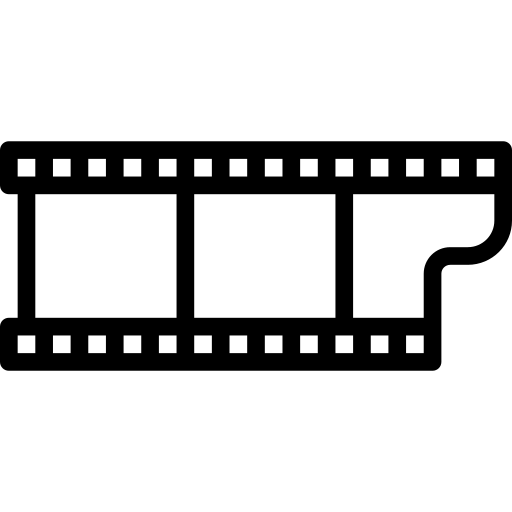 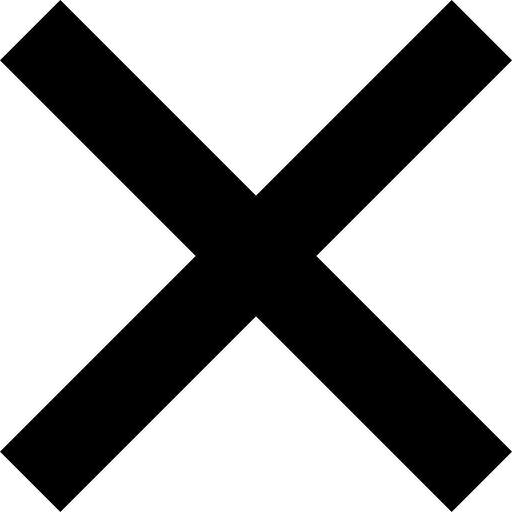 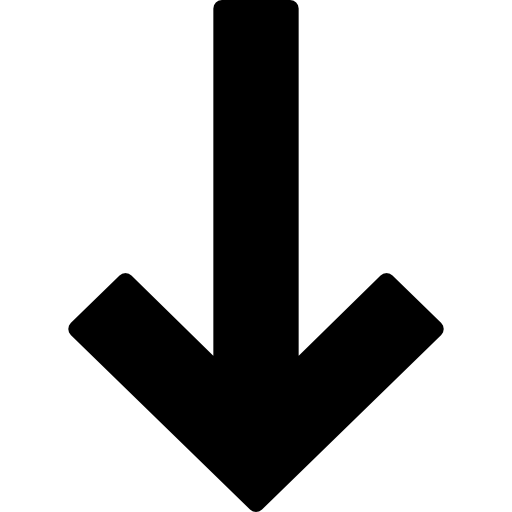 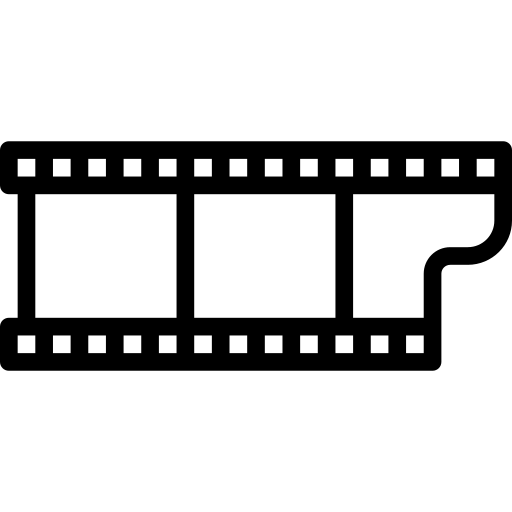 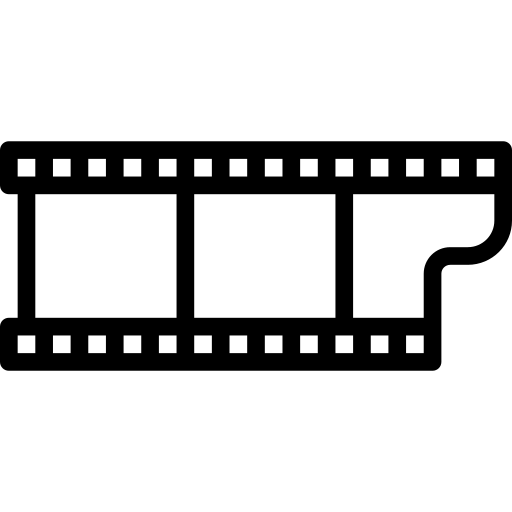 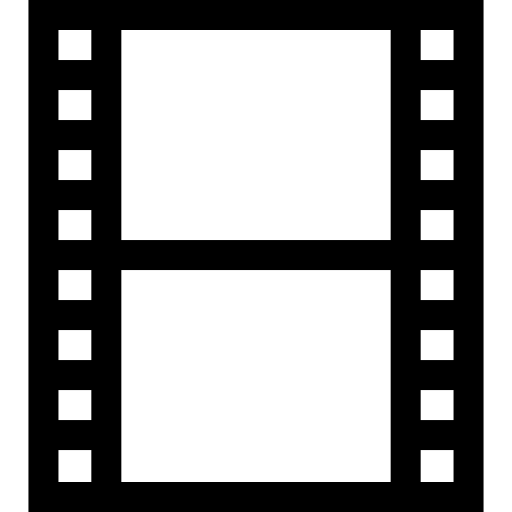 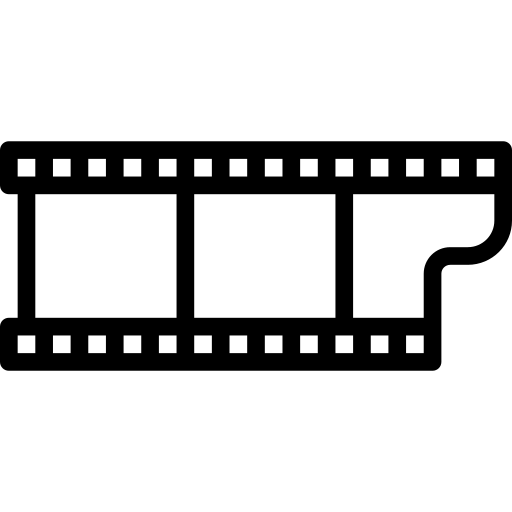 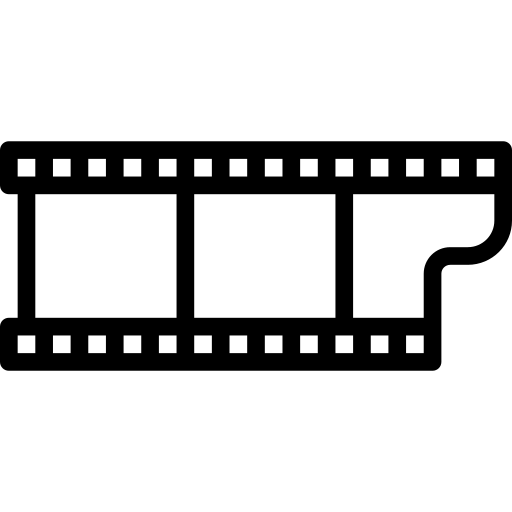 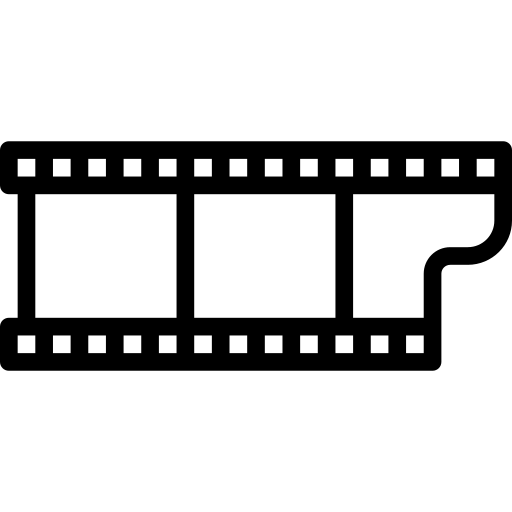 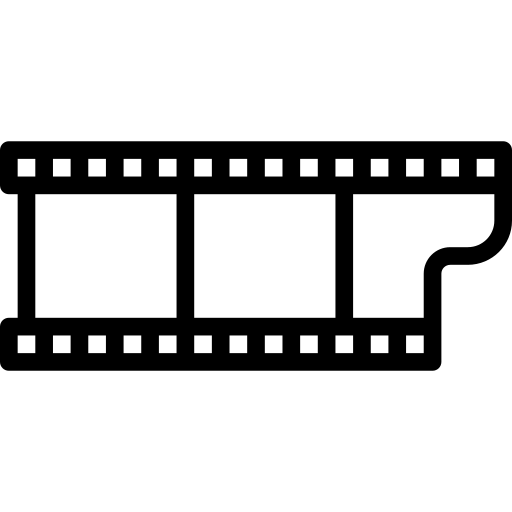 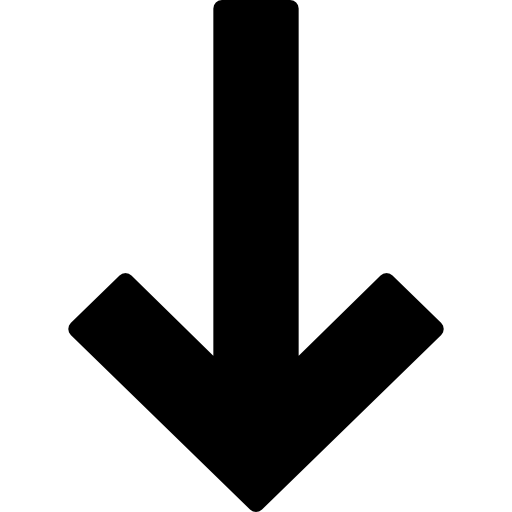 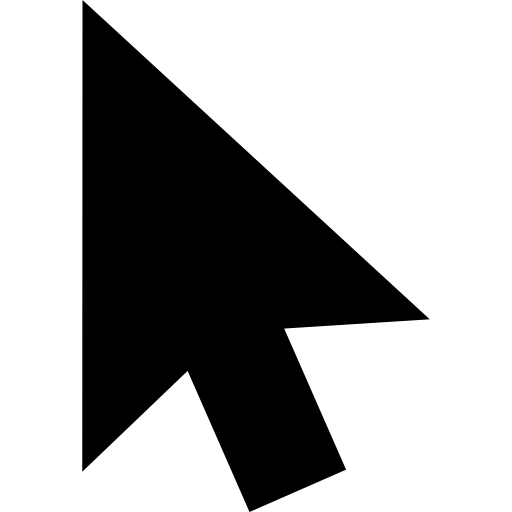 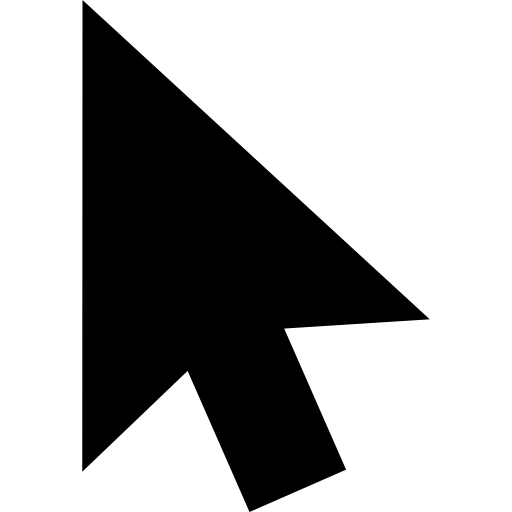 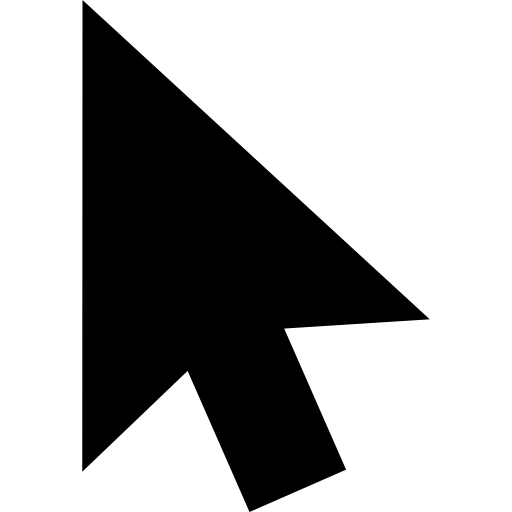 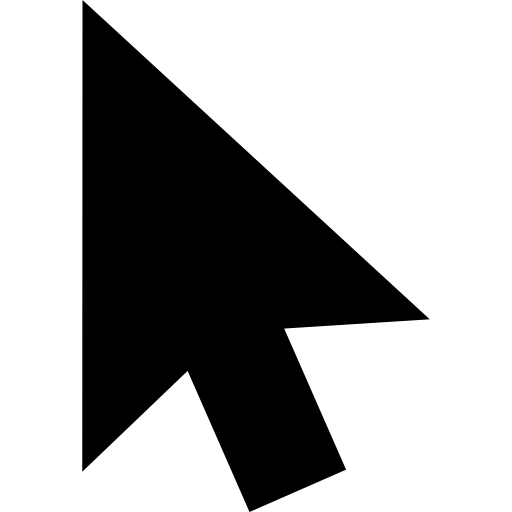 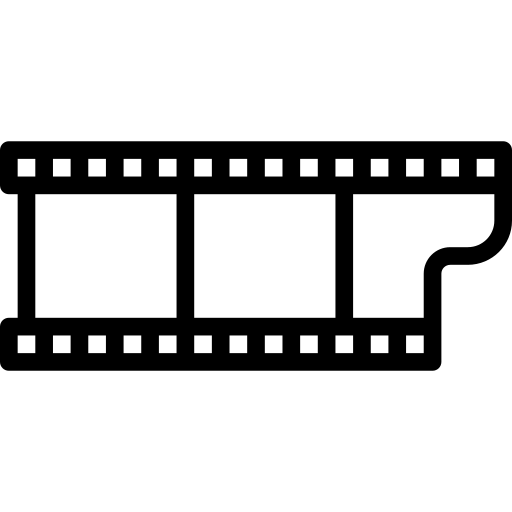 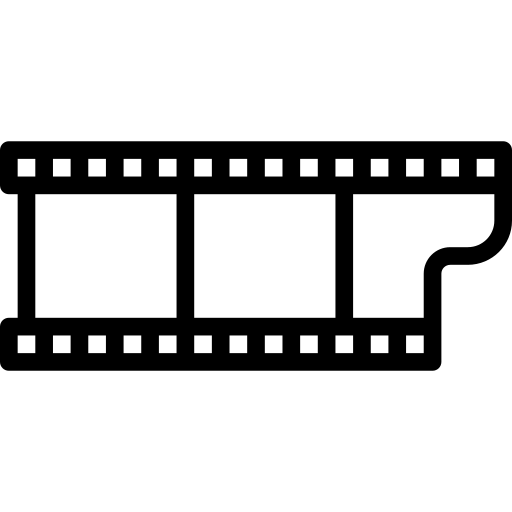 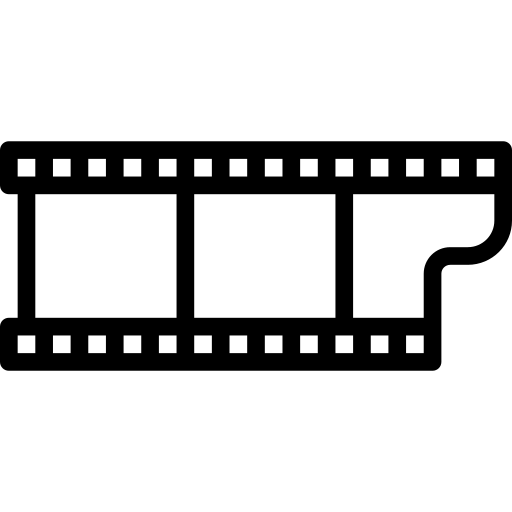 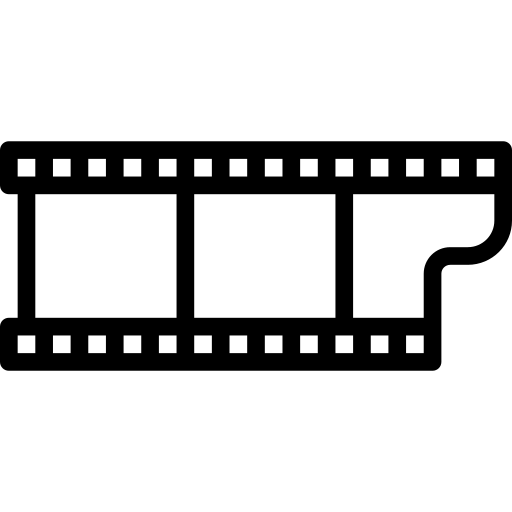 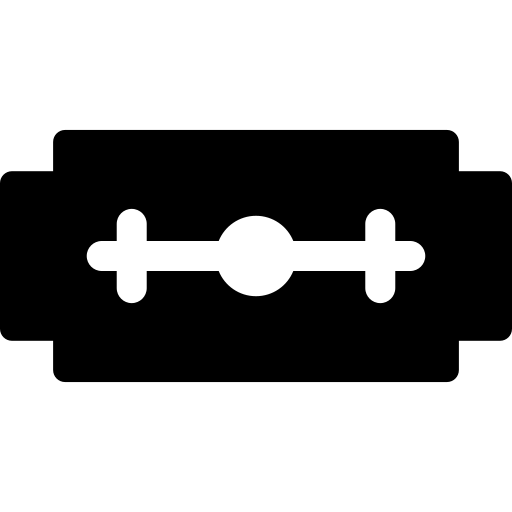 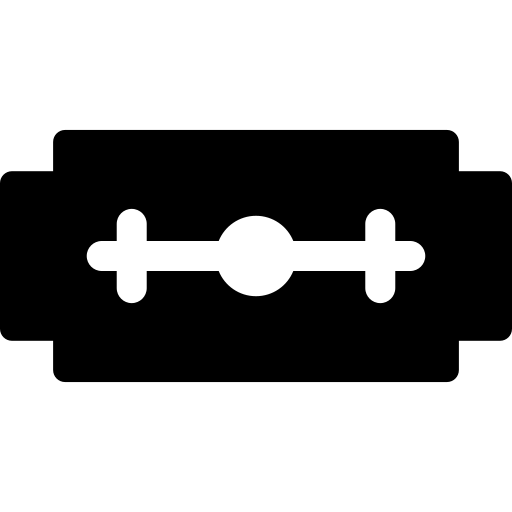 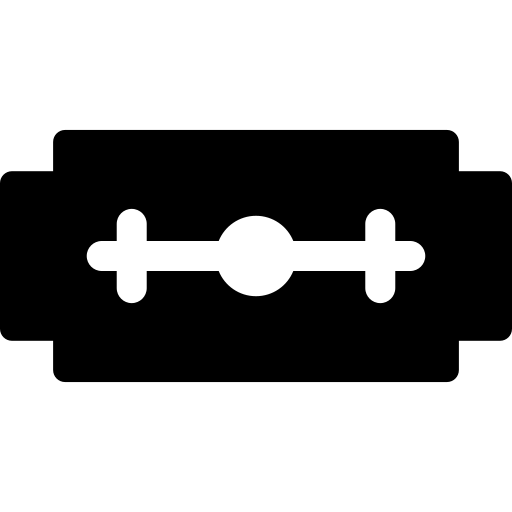 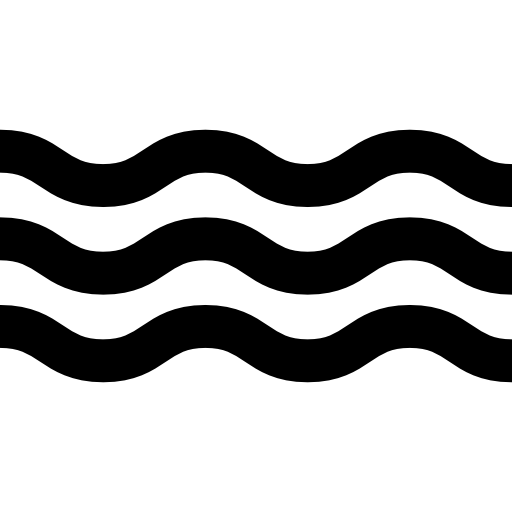 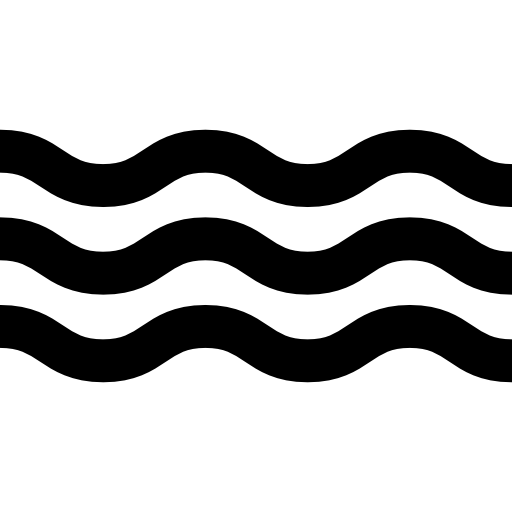